La asistencia las jornadas de práctica se corroborara con la actividad de entrega de diario a diario en escuela en red .
Diario de la alumna
Jardín de niños Ramón G. Bonfil
2° y 3° B
Educadora practicante: Belén Zapata Castillo
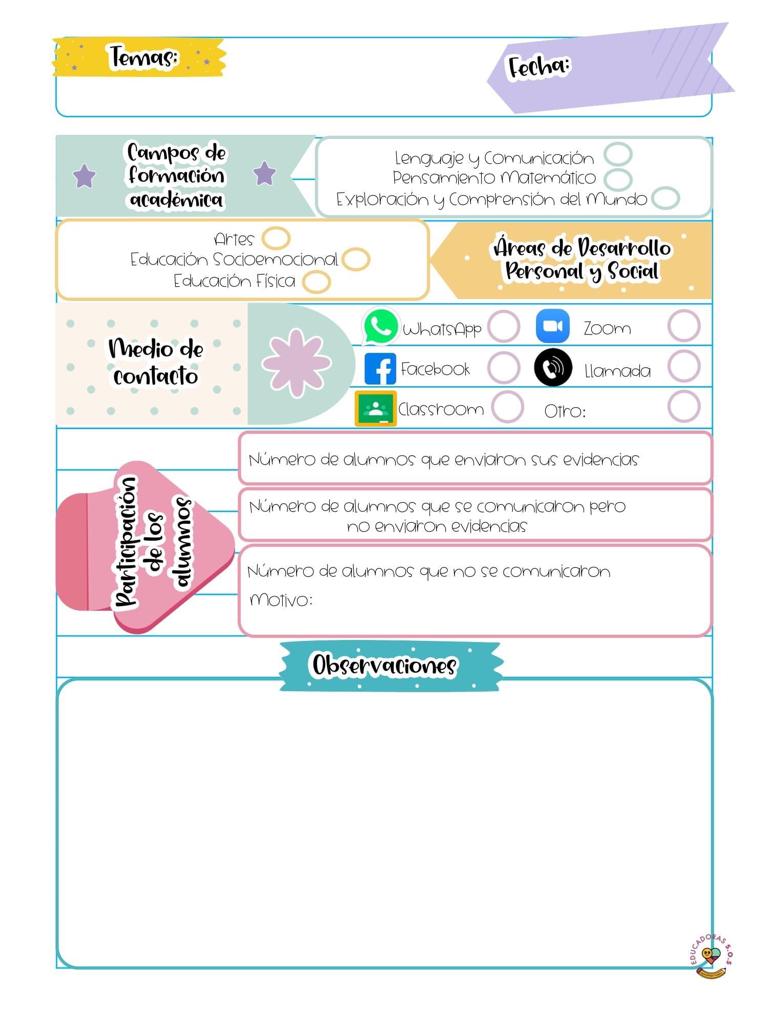 26/04/2021
3
1
29
Educación socioemocional
Mis talentos y pasatiempos
Artes
Canta, juega y diviértete.
Hola, ¿Cómo estas?
Hace música con objetos que se tienen en casa: garrafón, cacerola, cuchara de madera, etc. 
¿Qué sonido  se produce al percutirlos entre ellos o con las manos?
El sonido del garrafón es mas grave que el de las cucharas 
Cacerola y cuchara de madera. (Campana)
Orquesta: grupo de músicos que interpretan obras musicales con di tintos instrumentos; de viento como la flauta, de cuerda como el violín, el arpa o el violonchelo y de percusión como los tambores, la marimba y los platillos
Molinitos: cerrar los puños, girar los brazos frente al pecho, aplaudir.
Talento; habilidad para hacer bien alguna actividad. Talento para jugar futbol, tocar algún instrumento, dibujar, para actuar, patinar, o muchas cosas mas.
¿Cuál es tu talento?
¿En que eres buena o bueno?
Teatro del siglo de oro: usa versos y todo tiene rimas
Obra llamada: no hay burlas con el amor. 
-Pedro Calderón de la Barca
Es importante reconocer nuestros talentos y habilidades y compartirlos con los demás, es algo que nos hace únicos y especiales. 
Pasatiempos: actividades que hacemos para entretenernos y pasar el  rato. Nos gustan mucho y disfrutamos hacerlos,  cuando tenemos tiempo libre. 
a veces puedes se talentos como dibujar o cantar.
¿Cuál es tu pasatiempo favorito? ¿Por qué te gusta tanto hacer ese pasatiempo?
Es importante que reconozcas las habilidades que te hacen especial, así lograras descubrir  tus talentos.
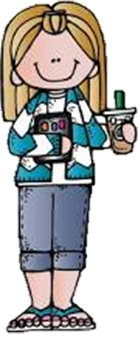